South East London supervised exercise referral pathways:
Claudication patients
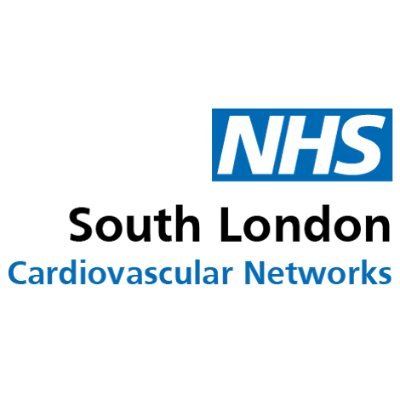 Patient requires supervised exercise programme?
Yes
Patient GP is based in:
Greenwich
Bromley
Bexley
Lambeth
Southwark
Lewisham
KCH patient
GSTT patient
Refer to Guy’s and St. Thomas Cardiac Rehabilitation
Refer to KCH Vascular Physiotherapy team
Refer to Guy’s and St. Thomas Cardiac Rehabilitation
Referral to Steps 2 Health
Refer to My Time Active Fresh Start/ Heart Smart
Direct referral to Healthwise
Refer to GLL Better – Healthwise
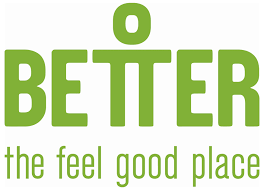 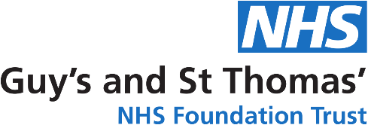 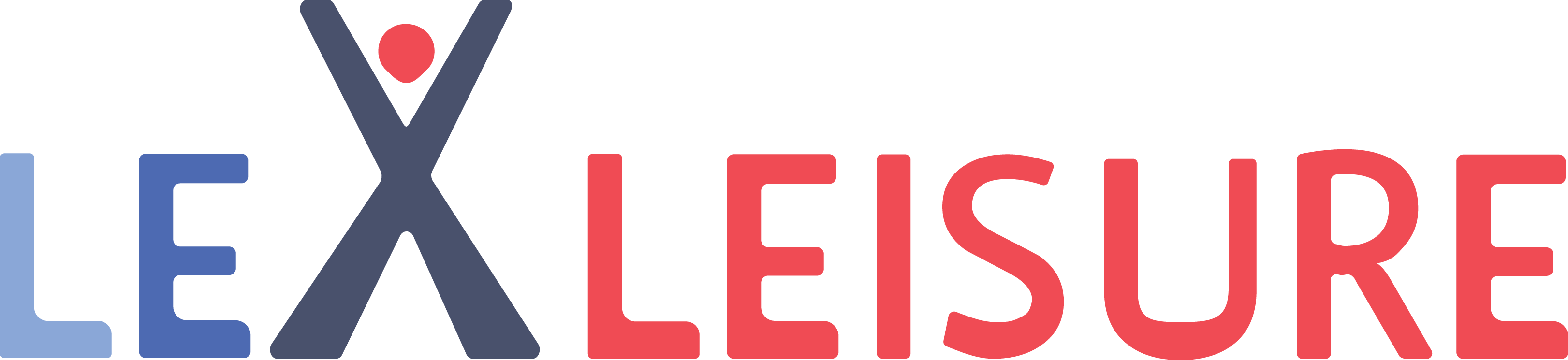 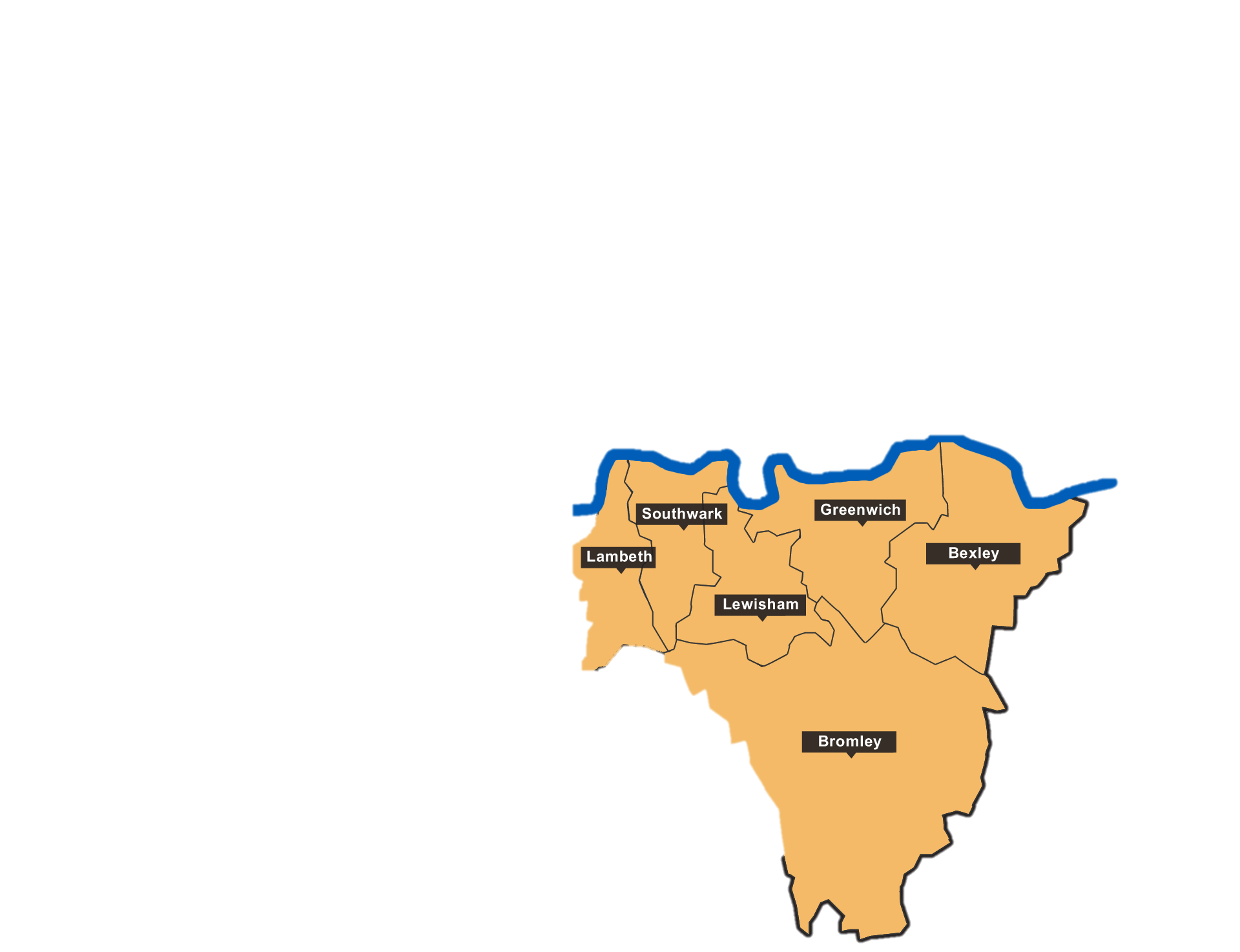 Email referral form to LEWCCG.EOR@nhs.net
My Time Active Referral Form submitted to email address on top of form
Submit referral form to s2h.lexleisure@nhs.net
Cardiovascular Rehabilitation team can either  be contacted via gst-tr.cardiovascularrehab@nhs.net or by calling 020 7188 0946
Cardiovascular Rehabilitation team can either  be contacted via gst-tr.cardiovascularrehab@nhs.net or by calling 020 7188 0946
SLA currently being queried and signed off
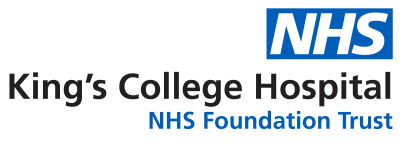 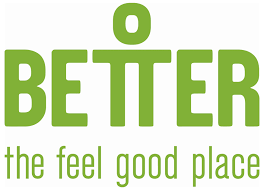 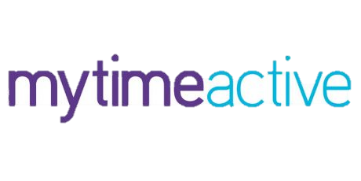 Referral form TBC
If patient does not require supervised exercise programme and is systemically well then please refer to your local outpatient clinic as routine on ERS. Local pathways can be found on: www.slcn.nhs.uk/sevn/gp-pathways